The English people celebrate Christmas on the twenty fifth of December.
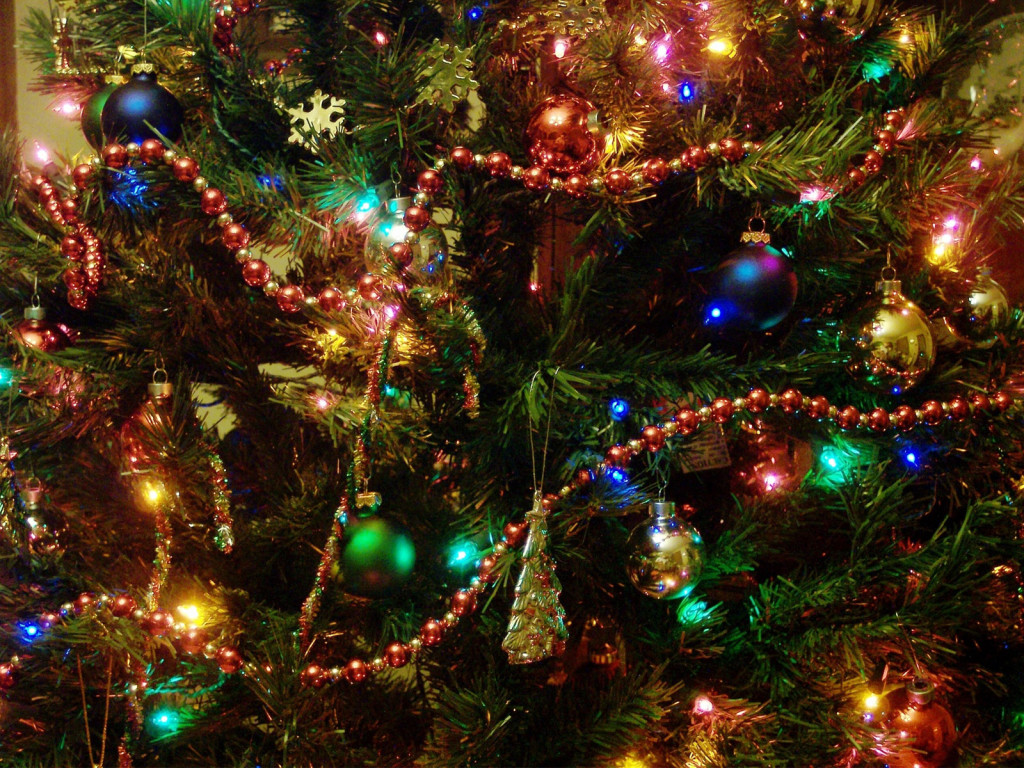 They decorate houses.
They decorate the room with a Christmas tree.
Parents give presents to children.
People give presents to each other (друг другу).
Children sing Christmas songs.
We wish you a merry Christmas!We wish you a merry Christmas!We wish you a merry Christmas!And a Happy New Year!
Let’s sing together!
Children write letters (письма) to Santa Claus.